Педагогический советТема: «Создание условий для воспитания гражданственности и развития патриотического потенциала детей дошкольного возраста, через построение целостного педагогического процесса»
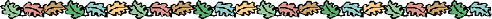 Ст. воспитатель Хамзина Е.М.
Воспитание любви к родному краю, к родной культуре, к родному городу, к родной речи – задачи первостепенной важности, и нет необходимости это доказывать. 
Но как воспитать эту любовь? 
Она начинается с малого – с любви к своей семье, к своему дому. Постоянно расширяясь, эта любовь к родному переходит в любовь к своему государству, к его истории, его прошлому и настоящему, а затем ко всему человечеству.
Д.С. Лихачев
Цель: Закрепление, уточнение и совершенствование знаний педагогов о воспитании патриотических качествах детей в процессе повседневной деятельности.

Задачи: обобщить знания педагогов о теоретических основах патриотического воспитания детей, о формах и методах работы, способствовать творческому поиску.
Повестка:

1. Психологические упражнения на релаксацию, сплочение коллектива (педагог-психолог)
2. Выполнение решений предыдущего педагогического совета (ст. воспитатель)
3. Актуальность темы педсовета. Организация образовательной деятельности с детьми в современных условиях реализации ФГОС ДО. Нормативно-правовая база по патриотическому воспитанию дошкольников (ст. воспитатель)
4. «Гражданско-патриотическое воспитание дошкольников» (воспитатель)
5. «Современные подходы к нравственно-патриотическому воспитанию старших дошкольников через познавательное развитие» (воспитатель)
6. «Нравственно-патриотическое воспитание дошкольников посредством игры» (воспитатель)
7. «Взаимодействие ДОУ и семьи по патриотическому воспитанию дошкольников» (воспитатель)
8. «Гражданско-патриотическое воспитание дошкольников средствами физической культуры» (инструктор по  физ. культуре)
9. Итоги тематической проверки на тему: «Гражданско-патриотическое воспитание дошкольников» (ст. воспитатель)
10. Практическая часть:
Деловая игра «Кто на новенького» (ст. воспитатель)
Презентация дидактических игр по нравственно-патриотическому воспитанию дошкольников (воспитатели всех возрастных групп)
11. Подведение итогов и вынесение решения педагогического совета.
Нравственно-патриотическое воспитание детей – одна из основных задач дошкольного образовательного учреждения. 
    Стандарт дошкольного образования требует от педагога глубокой работы по воспитанию у детей патриотизма, гражданственности, уважения к правам и свободам человека.
Детство – каждодневное открытие мира 
и поэтому надо сделать так, 
чтобы оно стало, прежде всего, 
познанием человека и Отечества, 
их красоты и величия.
(В.А.Сухомлинский)
Поэтом можешь ты не быть, но гражданином быть обязан
                           (Н.А. Некрасов)
В вашей семье и под вашим 
руководством растет будущий гражданин. 
Всё, что совершается  в стране, через вашу душу и вашу мысль должно приходить к детям
(А.С. Макаренко)
Патриотизм и патриотическое воспитание

Патриотизм – это любовь к Родине, преданность своему Отечеству, стремление служить его интересам и готовность, вплоть до самопожертвования, к его защите.

Патриотическое воспитание – систематическая и целенаправленная деятельность органов государственной власти и общественных организаций по формированию у граждан высокого патриотического сознания, чувства верности своему Отечеству, готовности к выполнению гражданского долга и конституционных обязанностей по защите интересов Родины. 
Концепция патриотического 
воспитания граждан РФ
Нормативно-правовая база по патриотическому воспитанию дошкольников
Конституция Российской Федерации.


Федеральный закон «Об образовании в Российской Федерации»

Федеральный закон «О днях воинской славы и памятных датах России» (с изменениями и дополнениями) от 13 марта 1995 г.

Федеральный закон «Об увековечении Победы советского народа в Великой Отечественной войне 1941-1945 гг.» (с изменениями и дополнениями) от 19 мая 1995г.

Федеральный закон Российской Федерации «О внесении изменений в Закон Российской Федерации "Об увековечении памяти погибших при защите Отечества"» от 5 апреля 2013 г.

Национальная доктрина образования в Российской Федерации.

Концепция патриотического воспитания граждан Российской Федерации, разработка которой обусловлена необходимостью выполнения Государственной программы «Патриотическое воспитание граждан Российской Федерации на 2011–2015 годы»
Сегодня существует множество концепций, технологий, парциальных программ, в которых представлено в разных формулировках и объёмах гражданское, патриотическое воспитание
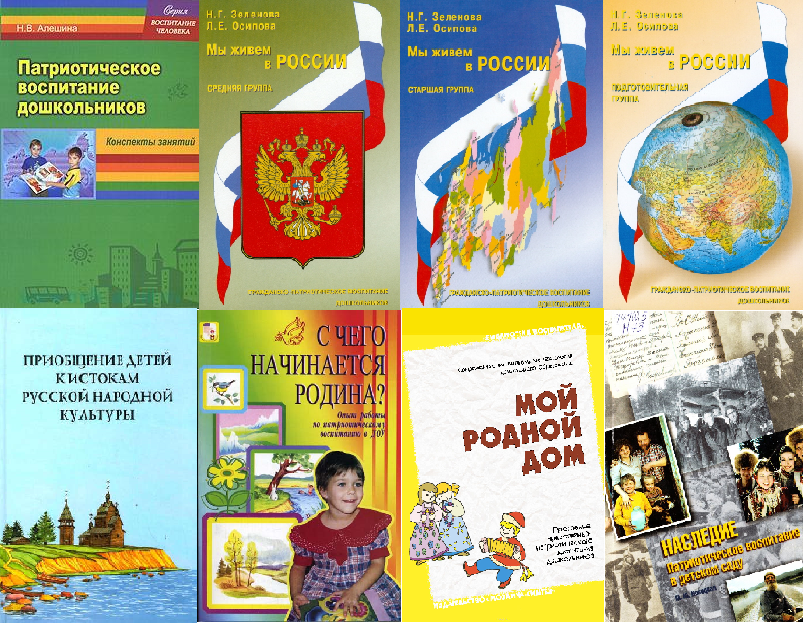 1. Алёшина Н.В. «Патриотическое воспитание дошкольников»
2. Зеленова Н. Г., Осипова Л.Е. «Мы живём в России»
3. Князева О. Л., Маханёва М. Д. «Приобщение детей к истокам русской народной культуры»
4. Кондрыкинская Л.А. «С чего начинается Родина»
5. «Мой родной дом» под редакцией Оверчук Т. И.
6. Новицкая М.Ю. «Наследие»
Деловая игра «Слабое звено»
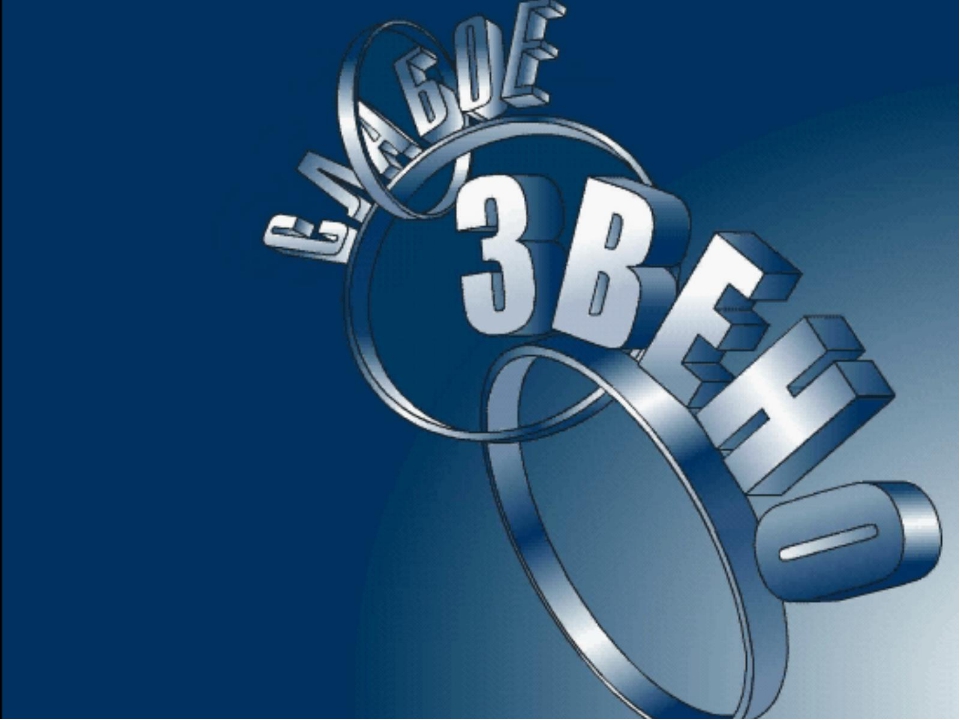 Раунд 1
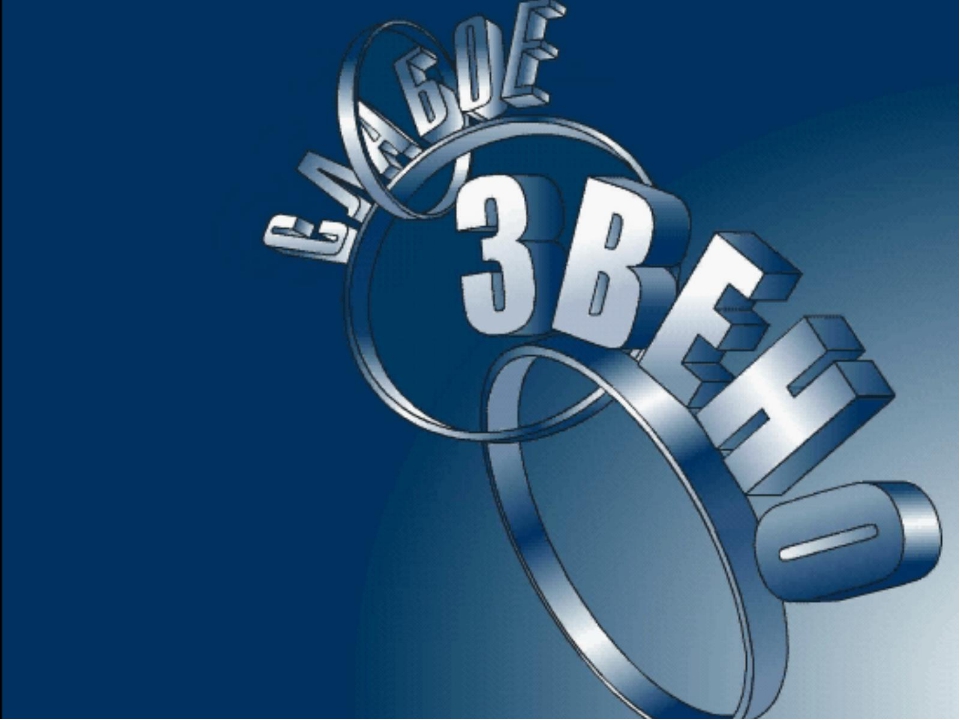 - Земля, где ты родился?
- Историческая наука, изучающая культуру и быт народов мира, их происхождение, этническую историю?
- Древнее название России?
- Кто несет основную ответственность за воспитание ребенка?
- Определение толкового словаря Ожогова  «Преданность и любовь к своему Отечеству, к своему народу». Что это?
- Особый политический институт, который обеспечивает социальную защищенность населения, оборону и безопасность страны?
- Символ государства, его суверенитета: прикрепленное к древу или шнуру полотнище установленных размеров и цветов, иногда с изображением герба, эмблемы?
- Официальная эмблема государства?
- Куда заносят названия редких животных и растений?
- Это музыкальный инструмент. Беда – надвигается, враг или мор – звук этого музыкального инструмента разносился но всей округе, отгоняя беду, болезни, нечистую силу?
-  В истории России их было трое. И второй, и третий были внуками первого. На то, чтобы называться третьим, было много претендентов. Первого звали Великий. Назовите имя.
-  Как в соответствии с названием двух подмосковных сёл назывались первые гвардейские полки Петра I?
- Сын конюха, друг Петра I, ставший впоследствии генералиссимусом.
- Что изображено на гербе Новосибирской области? Что это обозначает?
- Что во время Великой Отечественной Войны называли «Катюшами»?
- Что открыли союзники во время Второй мировой войны?
- По льду какого озера проходила «Дорога жизни», проложенная для снабжения блокадного Ленинграда?
-В какое море впадает река Обь?
- Откуда берёт начало река Обь?
- Назовите год основания города Новосибирска?
- Происхождение названия села Убинское.
Как назывался Новосибирск со времён его создания?
- Что пережили ленинградцы в течение 900 дней во время Великой Отечественной войны?
- Как называется первый музей России?
- Назовите имена трех русских былинных богатырей.
Крепость в центре Москвы и древнейшая её часть, официальная резиденция президента Российской Федерации. Что это?
- Совокупность близких родственников, живущих вместе и ведущих общее хозяйство?
- Роспись, где используют три цвета: голубой, синий и белый?
- Русский женский головной убор?
- Средство раскрытия национальной самобытности и формирования патриотических чувств?
- То, что перешло от одною поколения к другому, что унаследовано от предшествующих поколений?
- Как по-другому можно назвать мелкое ручное производство?
- Как называется сырьё, которое используется для выделки коробов, корзин, посуды, для изоляции строений от сырости, для обшивки речных лодок?
- Назовите виды народной росписи?
- Как называется инструмент, используемый для вышивания?
- Как называется широко распространенная техника декоративно-прикладного искусства, разноцветные кусочки бумаги, ткани, кожи, меха, соломки нашивают или наклеивают на материал другого цвета или выделки?
Как называется самобытный вид русского народного искусства — декоративная роспись деревянных изделий?
- Что такое орнамент?
- Перечислите разновидности русской глиняной игрушки?
- Как называлась слобода, где изготовляли глиняные лепные игрушки? После обжига готовые фигурки людей, зверей, птиц расписывались по белому грунту яркими красками.
- Кто самый популярный герой богородской игрушки?
- Город Загорск  Московской области считается родиной русской расписной матрешки. Перечислите разновидности русской матрешки.
- Ритуальная еда на празднике проводов зимы.
Раунд 2
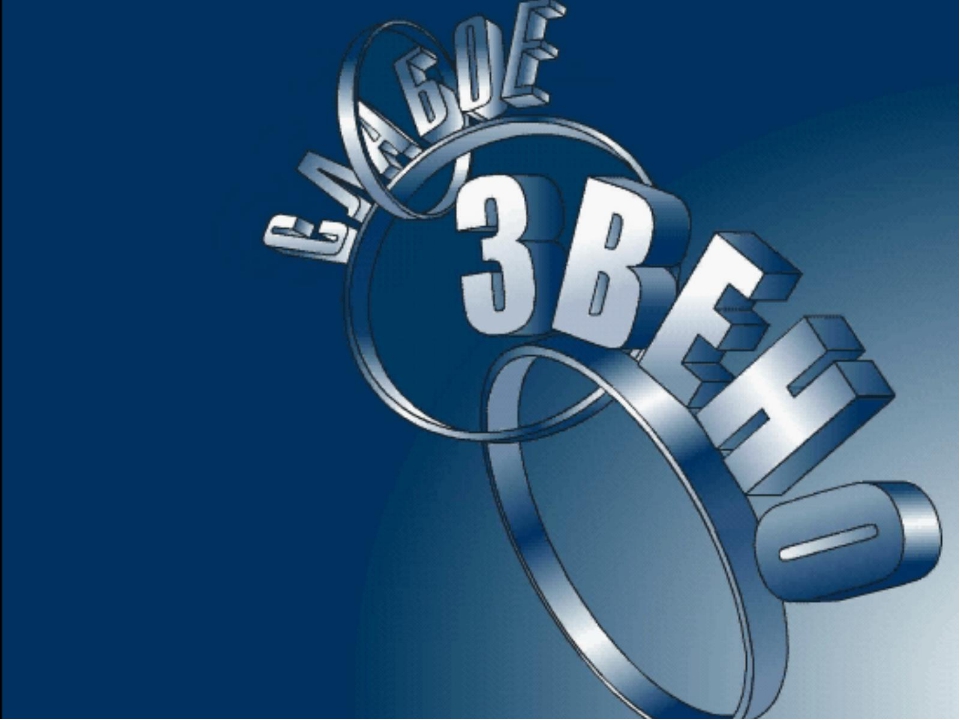 - Когда вступил в силу новый закон «Об образовании в Российской Федерации», в котором впервые дошкольное образование закреплено в качестве уровня общего образования?
- Назовите программы, в которых представлено в разных формулировках и объёмах гражданское, патриотическое воспитание?
- Укажите соотношение обязательной части Программы и части, формируемой участниками образовательных отношений?
- Государственные требования, к психолого-педагогическим условиям воспитании и обучения детей в ДОУ, а ток же комплекс требований к педагогическим работникам. Что это?
- Крупная территория, которая имеет определенные границы и пользуется государственным суверенитетом?
- Совокупность идей человека, в которых выражается теоретическое освоение предмета, Что это: знания или умении?
- Что первично? Умения или навыки?
- Человек, который принадлежит к постоянному населению данного государства и пользуется всеми нравами, выполняет все обязанности этого государства
- Что является государственной символикой?
- Какая птица изображена на гербе России?
- Назовите порядок цветовых полос на полотнище флага России, начиная сверху?
- Какой документ определяет содержание и организацию образовательного процесса в ДОУ?
- Сколько образовательных областей содержит в себе ООП ДО? Назовите их.
- Основной документ, провозглашающий права ребенка?
- В каком направлении развития и образования детей ставится задача: понимание на слух текстов различных жанров детской литературы?
- В каком направлении развития и образования детей ставится задача: формирование начальных представлений  о некоторых видах спорта?
- В виде чего представлены требования Стандарта к результатам освоения Программы?
- Участие ребёнка в психолого-педагогической диагностике (мониторинге) допускается только с согласия кого?
- Сопровождается ли освоение ООП проведением промежуточной и итоговой аттестации воспитанников?
- Имеет ли право педагогический работник проводить оценку индивидуального развития детей?
Раунд 3
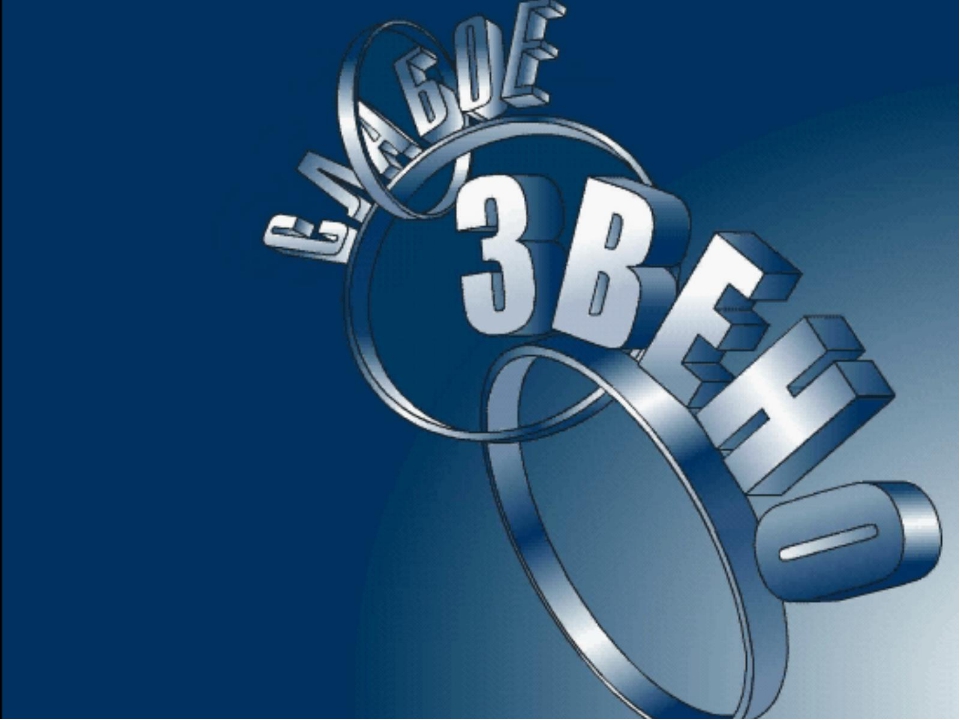 - Как называется местность, охраняемая законом, в которой прекращена хозяйственная деятельность и посещение людей?
- На каких документах основан ФГОС ДО?
- Какие разделы должна иметь ООПДО?
- Что подразумевает под собой понятие «Инклюзивное образование»?
- Назовите возможные ситуации применения результатов педагогической диагностики.
- Терпимость к чужим мнениям, верованию, поведению. Что это?
- Какой документ включает в себя три группы требований: к структуре, к условиям реализации ООП ДО и к результатам освоения ООП ДО?
- Этот документ обеспечивает правовую защиту детей во время организации педагогического процесса.
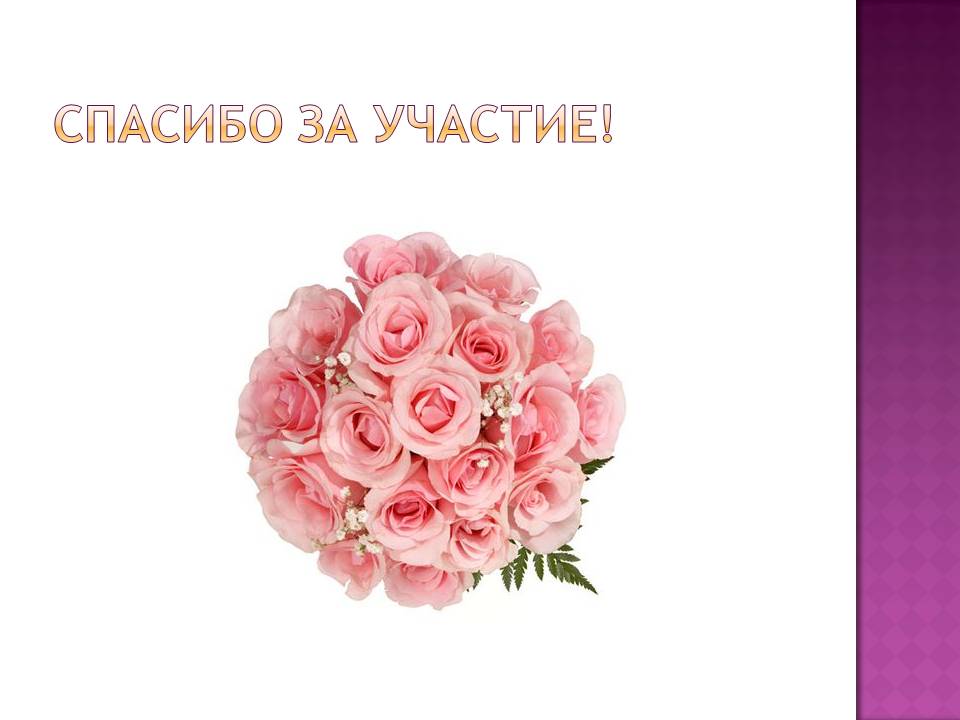